„Antrepreneris: antrosios kartos saitynas“: organizacijos įrankių kūrimas mokymosi visą gyvenimą aspektu
Saulė Jokūbauskienė,
Vilniaus universiteto
Komunikacijos fakulteto
Bibliotekininkystės ir informacijos 
mokslų instituto daktarė, lektorė
VšĮ „Think Tank LT“ direktorė
saule.jokubauskiene@kf.vu.lt
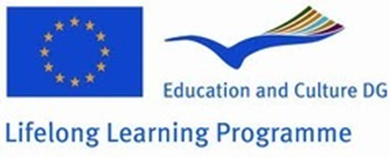 2015-09-19 „Kompiuterininkų dienos – 2015“
Aplinka
Žinių visuomenės vystymosi procesus lemiantis veiksnys – tinkamai išvystyta ir sėkmingai veikianti mokymosi visą gyvenimą sistema.
2015-09-19 S.Jokūbauskienė
Mokymosi ir augimo perspektyvos
2015-09-19 S.Jokūbauskienė
Dimensijos
2015-09-19 S.Jokūbauskienė
Mokymasis
Organizacinis mokymasis susideda iš esminių žinių bei įgūdžių atnaujinimo ir raidos procesų. 
Pereinanama prie esminio – organizacinio sistemos lygmens – besimokančios organizacijos koncepcijos.
2015-09-19 S.Jokūbauskienė
[Speaker Notes: Organizacijų mokymasis ir žinių vadyba šiandien yra svarbiausi kuriant efektyvias organizacijų strategijas bei teorijas. Žinios ir sugebėjimai kuria pridėtinę organizacijos vertę.]
„ENTREPRENEUR 2.0“
Pirmą kartą SVĮ asociacijos, mikro SVĮ, startuoliai prisijungia prie europinių konsultacijų ir antreprenerystės mokymų iniciatyvos, kurios pagrindas antrosios kartos saitynas ir sukurta sėkminga Antreprenerių ir startuolių platforma.
2013-2015 m. vykdomas Projektas „Antrepreneris: antrosios kartos saitynas“. 
VšĮ „Think Tank LT“ yra Projekto „ENTREPRENEUR 2.0“, finansuojamo EK, partneris.
2015-09-19 S.Jokūbauskienė
[Speaker Notes: Based on the fact that the key to employment, prosperity and development is entrepreneurship,]
Apie projektą (1)
Projekto konsorciumas susideda iš SVĮ, asociacijų, verslo atstovų, komercijos rūmų ir pan. esančių 7 septyniose šalyse: Graikijoje, Airijoje, Ispanijoje, Čekijoje, Turkijoje, Slovėnijoje ir Lietuvoje.
Dalyviai dalinasi žiniomis, kuria inovatyvius produktus ir siekia inovatyvių aukštos kokybės rezultatų naujos kartos antrepreneriams.
2015-09-19 S.Jokūbauskienė
Apie projektą (2)
Projekto koordinatorius (angl. Cyberall-Access), taip pat ir atstovas Lietuvoje VšĮ „Think Tank LT“ telkia inovatyvius gerosios praktikos pavyzdžius, kurių pagrindas – antrosios kartos saitynas ir debesija, platforma, skirta pasaulio antrepreneriams.
2015-09-19 S.Jokūbauskienė
Apie projektą (3)
Kiekvienas projekto partneris yra atsakingas už aktualios informacijos savo šalyje surinkimą ir tinkamą jos pristatymą. Gerosios praktikos pavyzdžiai renkami, analizuojami, apibendrinami ir iš kitų ES šalių narių, ir tarptautiniu mastu.
2015-09-19 S.Jokūbauskienė
Projekto tikslas
– sukurti modelį ir jo galimybes panaudoti smulkių ir vidutinių verslo įmonių savinininkams, potencialiems startuoliams, besiverčiantiems privačia praktika, taip pat asmenims neturintiems darbo, siekiantiems tapti naujos kartos antrepreneriais.
2015-09-19 S.Jokūbauskienė
[Speaker Notes: Naujos kartos antrepreneriai gali sėkmingai naudoti antrosios kartos saityno technologijas, o pastarosios jų kurtiems produktams ir paslaugoms suteikia efektyvumo platesniame europiniame ir tarptautiniame klientų rate.]
Besimokanti organizacija
2015-09-19 S.Jokūbauskienė
Projekto ištekliai
1) Projekto rezultatai skirti mikro SVĮ savininkams, būsimiems startuoliams, laisvai samdomiems, taip pat nedirbantiems žmonėms, norintiems tapti naujos kartos antrepreneriais ir savo produktų ir paslaugų tobulinimui efektyviau ir plačiau naudoti antrosios kartos saityno technologijas tarptautiniame lygmenyje.  
2) Projekto rezultatai leidžia dalintis ir naudotis gerąja praktika ne tik dalyvaujančiose šalyse, bet ir kitose Šalyse Narėse.
2015-09-19 S.Jokūbauskienė
Projekto struktūra
3) Konsorciumą sudaro MVĮ, jų asociacijos, verslo atstovai, pramonės rūmų atstovai ir pan. Šis balansuotas ir reprezantatyvus tinklas atskleidžia esminius žinių dalinimosi, kūrimo ir aukštos kokybės gaminimo rezultatus. 
Kiekvienas norintis įsitraukti į antreprenerystės vystymą ar pradėti savo verslą, kitus kuriančius verslus, kurių pagrindas antrosios kartos saitynas ir jo įrankiai, mokymai ir praktikos, yra laukiamas ir gali jungtis čia: www.entrepreneur2.eu , naudotis pateiktais šaltiniais                                      entrepreneur2.wikispaces.com .
2015-09-19 S.Jokūbauskienė
Pridėtinė vertė
Projektas ne tik vykdomas greta kitų ES iniciatyvų, tokių kaip Antreprenerystės 2020 Veiksmų Planas, ES Įgūdžių Panorama, Europos SME savaitė ir pan., bet ir šias iniciatyvas sėkmingai papildo.
2015-09-19 S.Jokūbauskienė
Veikla
Konsorciumas Projekto laikotarpiu suorganizavo 7 susitikimus dalyvaujančiose šalyse, taip pat baigiamąjį renginį, kuris vyko šių metų birželio mėn. Slovėnijoje Grosuplje, dalyvavo apie 50 dalyvių.
2015-09-19 S.Jokūbauskienė
Išvados
Prisidedama prie kritinės problemos − kaip galime padėti organizacijos žmonėms padidinti jų mokymosi gebėjimus ir prisidėti prie kitų žmonių mokymosi, sprendimo ir tinkamo IRT panaudojimo.
2015-09-19 S.Jokūbauskienė
Išvados
Apžvelgus Projektą pristatomi Projekto rezultatai: 
a) antrosios kartos saitynu ir debesija grįsti įrankiai ir paslaugos, 
b) tinkamas turinys ir gairės pažengusiems naudotojams, 
c) mokomasis turinys pradedantiesiems antrepreneriams,
d) interviu bei įžvalgos, pateikiamos Projekto ataskaitose ir Projekto tinklalapyje.
2015-09-19 S.Jokūbauskienė
Integralumas
Kompetencijų ir technologijų bei organizacijos veiksmų aplinkos integralumas įgalina sustiprinti kompetentingiausių organizacijos narių 
-   motyvaciją, 
- strateginės informacijos ir žinių valdymo dėka reorganizuoti organizacijos misiją, 
-    kurti jos kultūrą bei palaikyti esmines vertybes.
2015-09-19 S.Jokūbauskienė
[Speaker Notes: Strateginių     bei besimokančios]
Dėkoju už dėmesį
2015-09-19 S.Jokūbauskienė